BERGENSK DIALEKT
Kristína Juríková 
NOII_391 Jazyk a společnost
TRAILER
(1) Kollektivet: Trailer - "Bergensbølgen" – YouTube
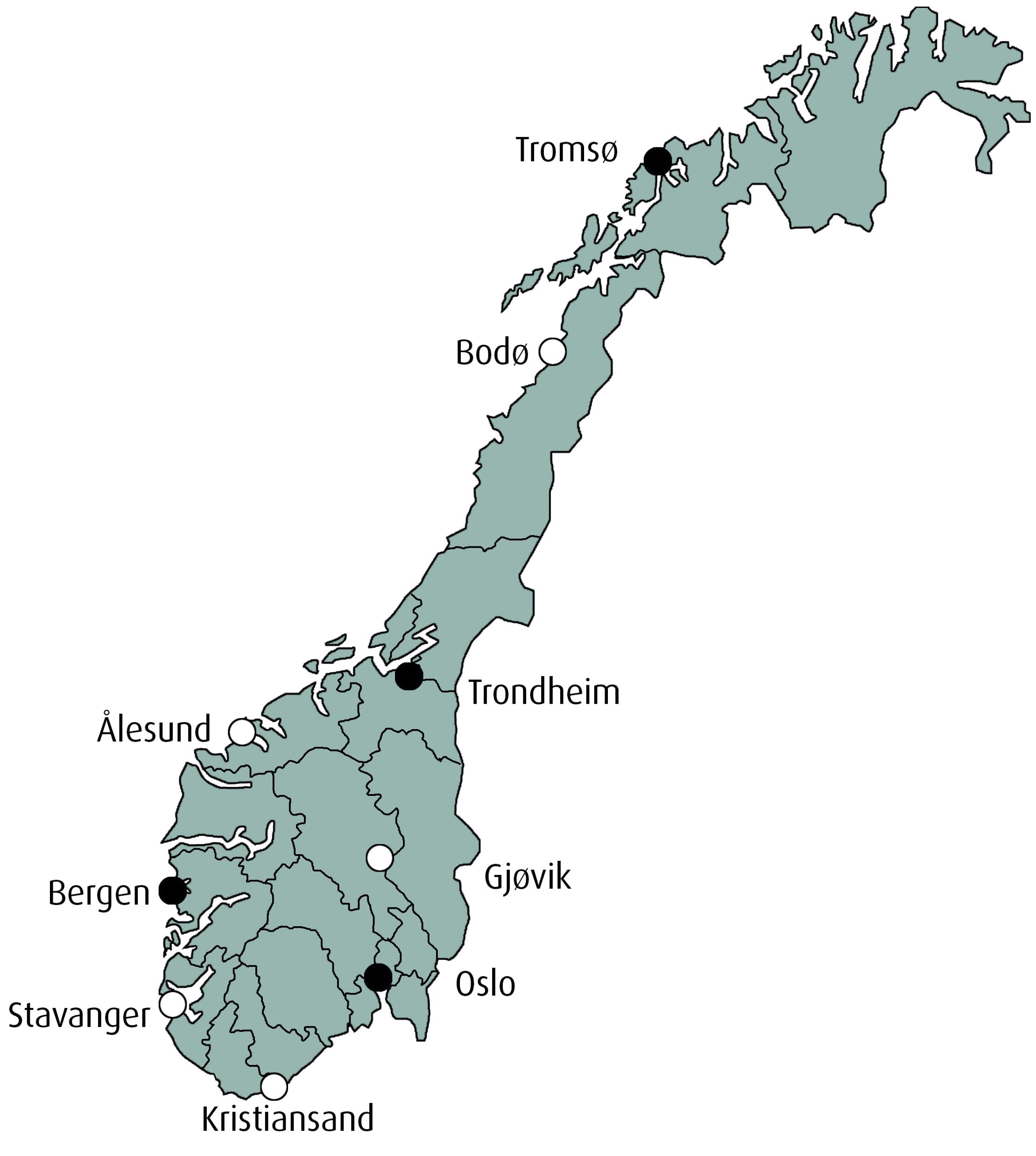 KORT OM BERGEN
en kommune i Vestland fylke
Norges nest største by
nå en handels- og sjøfartsby
fra ca. 1360 hadde Hansaforbundet ett av sine hovedkontorer her
Bryggen – til 1899
påvirket talemålet
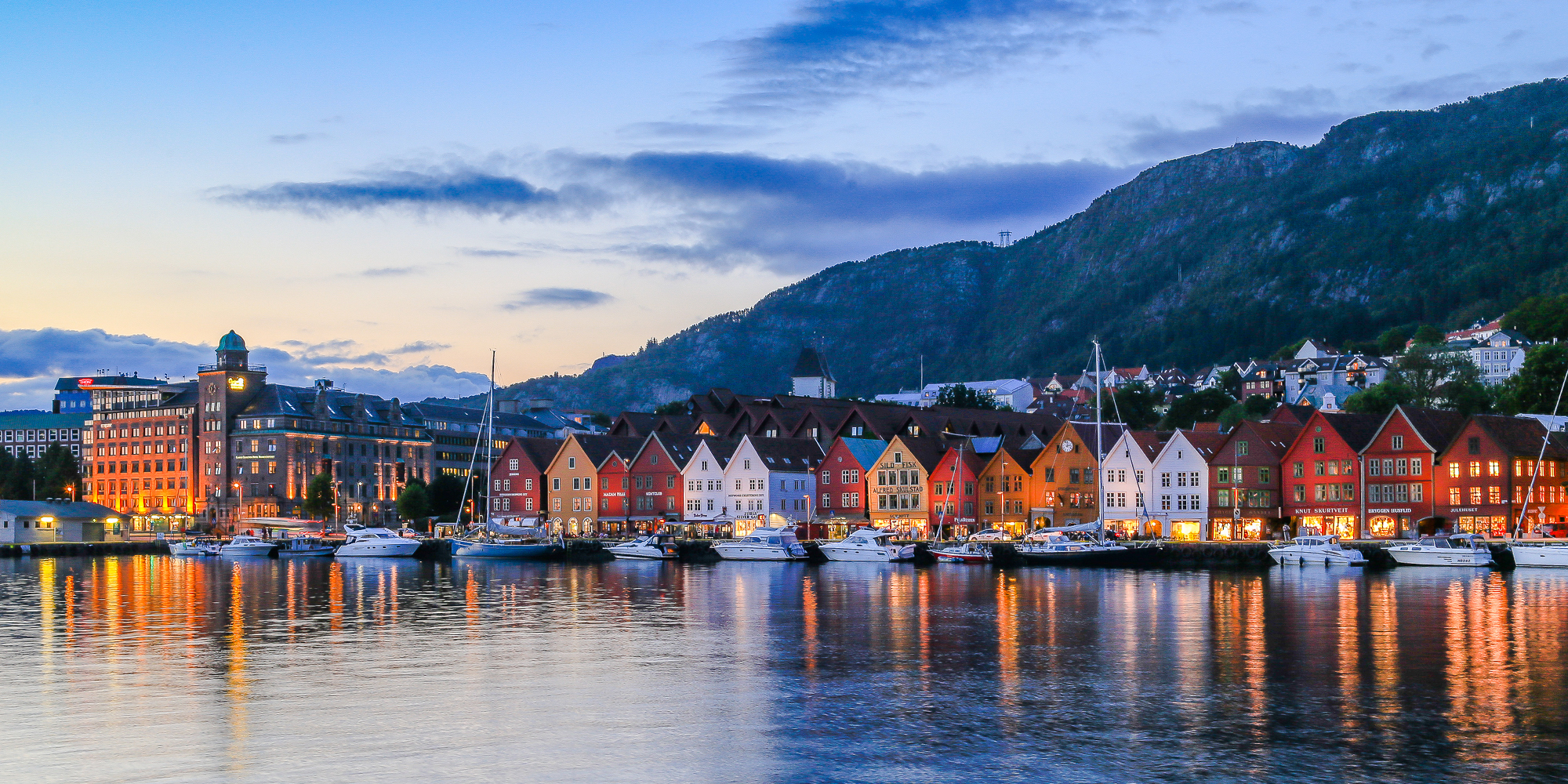 HANSEATER VS. BERGENSERE
bergensk har aldri blandet seg med nedertysk – hvorfor?
hanseatene skulle holde seg fra bergenserne 
kunne ikke samarbeide eller gifte seg med nordmenn
hadde egne kirker 
tross det var de i kontakt
nordmenn snakket norsk, hanseater tysk
et tysk-norsk blandingsspråk oppstod ikke 
språk = tilhørighet
LA OSS SYNGE!
https://www.youtube.com/watch?v=yxsoykCYWIw
Eg ve te Bergen!
Eg ve te Bergen, ve te Bergen med det samme.
Der har eg det så fisken i vannet:
Vått og kaldt, og breiflabb overalt.
Eg ve te Bergen!
Jeg vil til Bergen
Eg ve te Bergen, ve te Bergen med det samme.
Der har eg det så fisken i vannet:
Vått og kaldt, og breiflabb overalt.
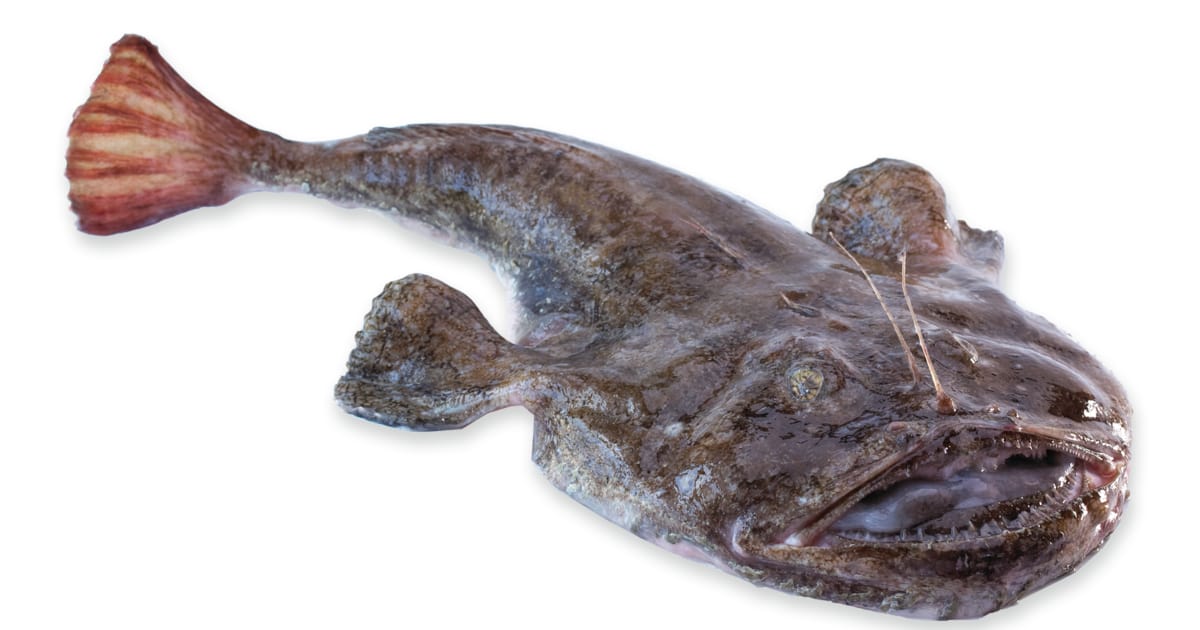 Å leve går an
uten Brann
og uten bauekorps og vannkopper på Haukeland.
Eg e glad i godt ver
og torre kler,
men likevel så sønger eg så ofte så eg kan:
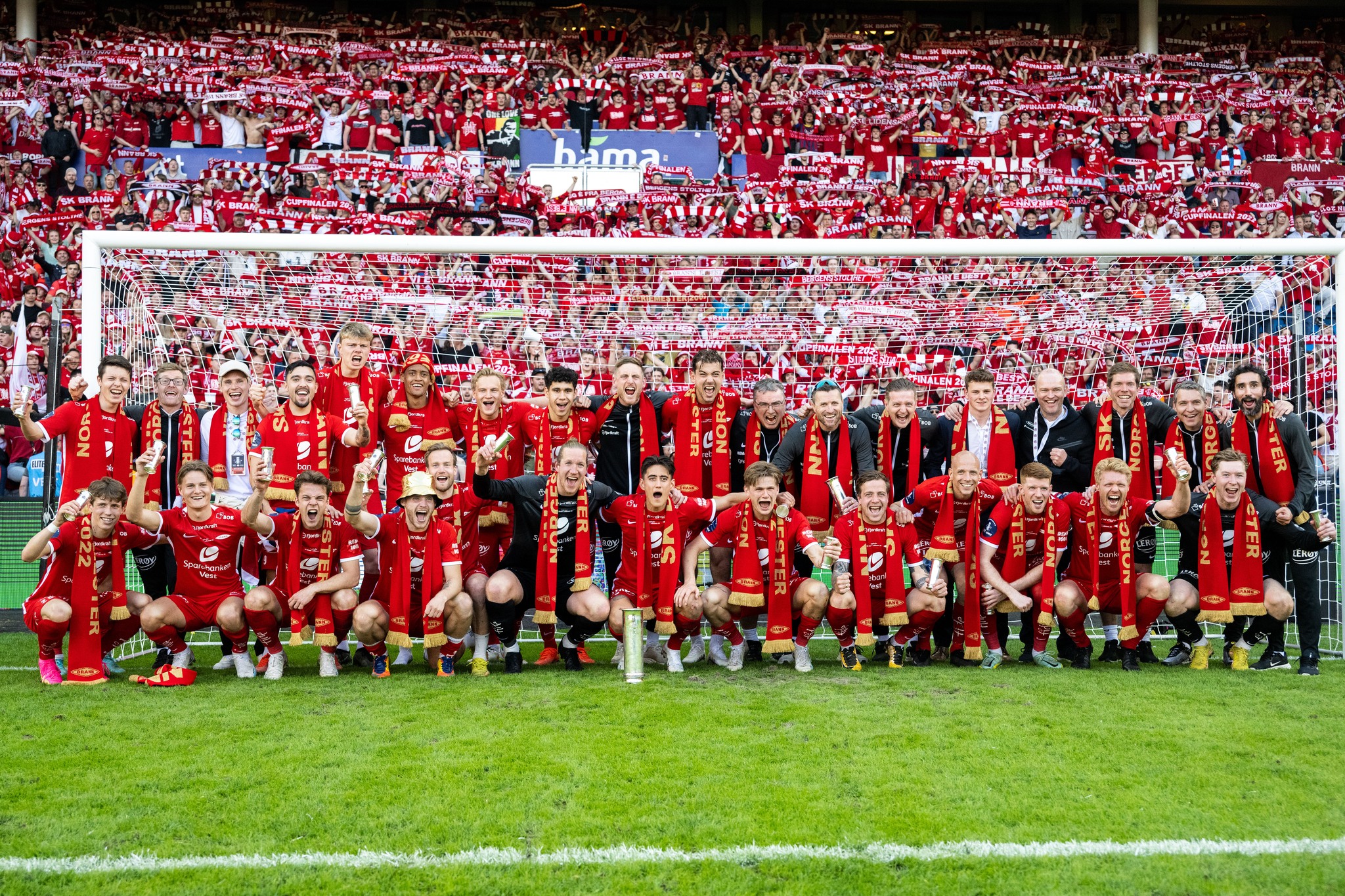 Å leve går an
uten Brann
og uten bauekorps og vannkopper på Haukeland.
Eg e glad i godt ver
og torre kler,
men likevel så sønger eg så ofte så eg kan:
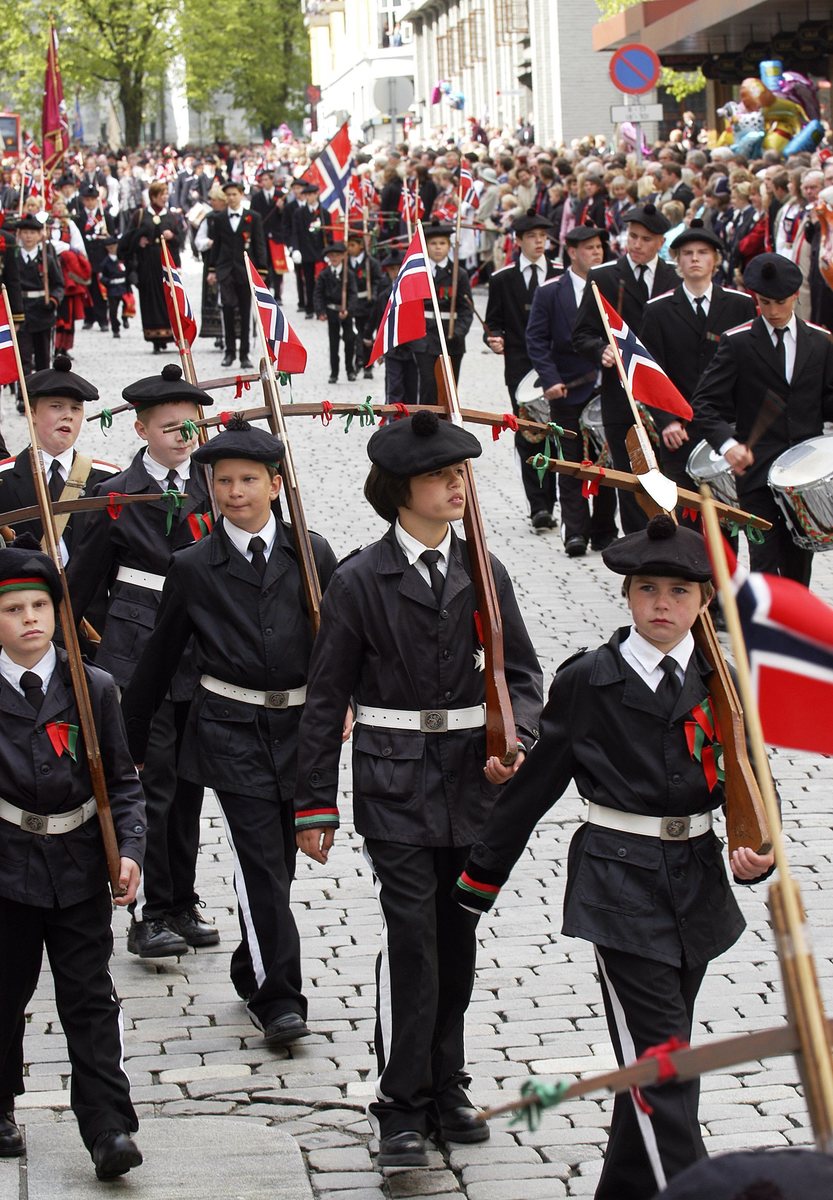 Det fins mykkje å se,
det e'kje det.
Og ikkje savner eg vel fisketorv og Laksevåg,
og Laksevågfergen og,
nei mitt problem,
eg ve hem,
e at eg savner nokken eg
så eg kan prate i munnen på.
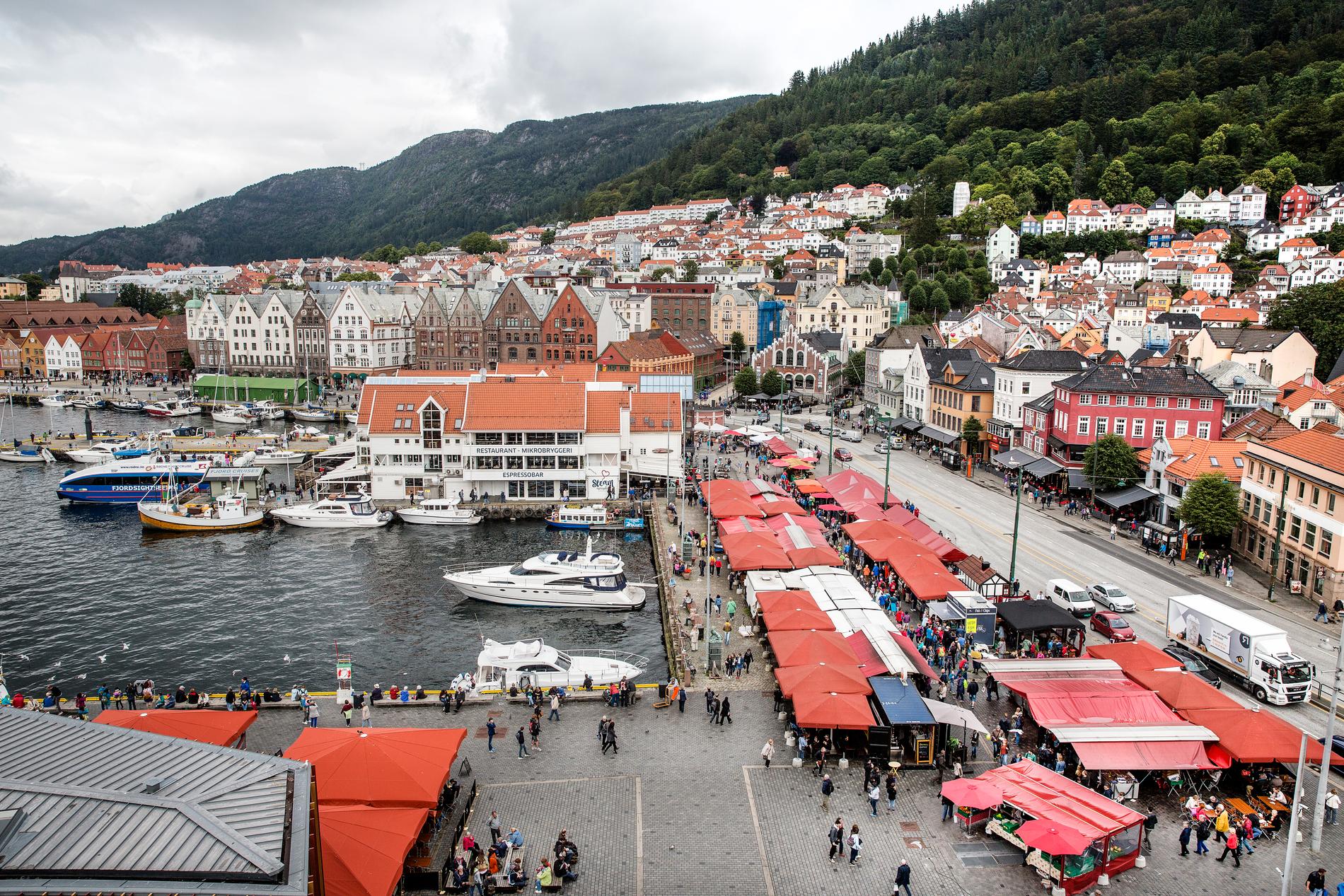 nynorsk: mykje
bergensk: mykkje
Det fins mykkje å se,
det e'kje det.
Og ikkje savner eg vel fisketorv og Laksevåg,
og Laksevågfergen og,
nei mitt problem,
eg ve hem,
e at eg savner nokken eg
så eg kan prate i munnen på.
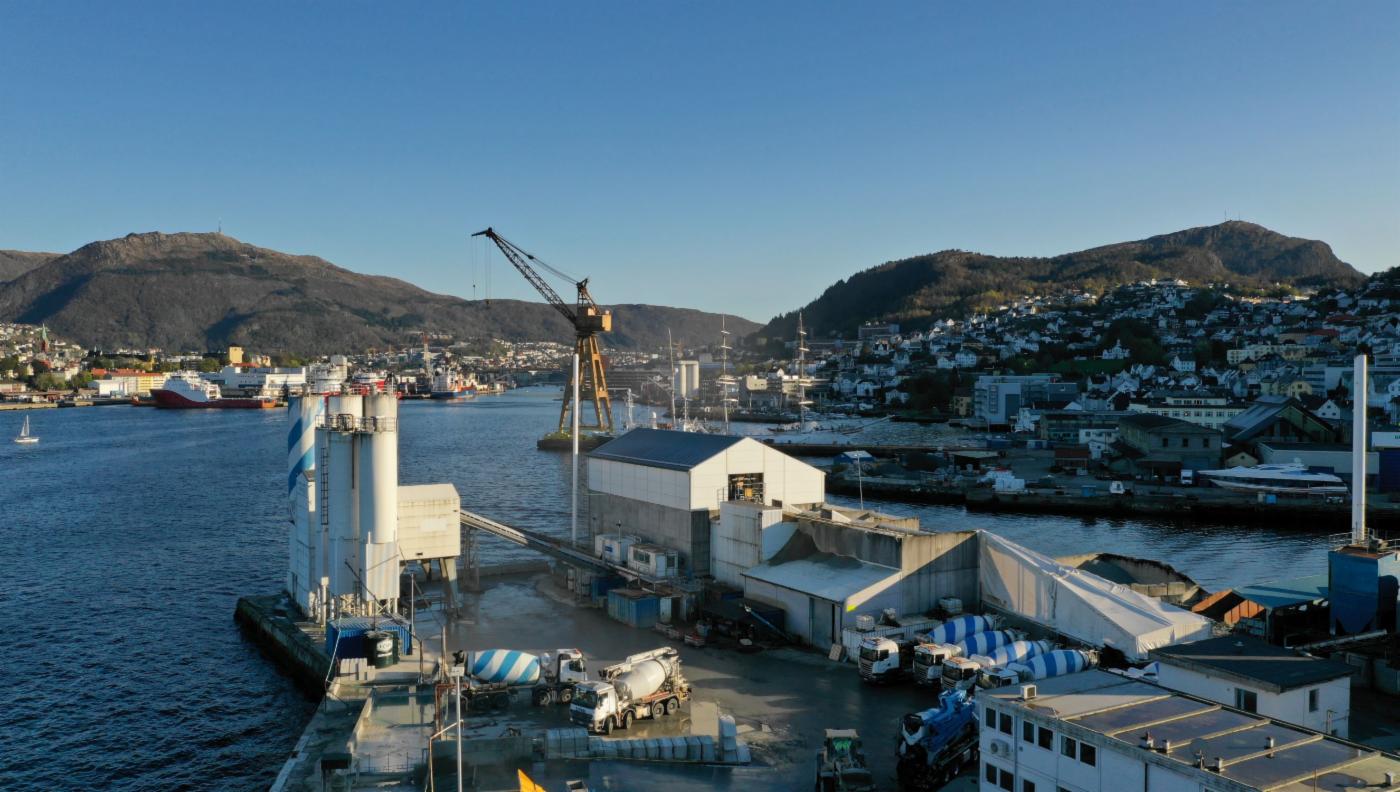 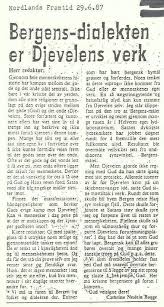 BERGENSK DIALEKT
hører til de sørvestlandske dialektene
to sosiolekter 
penbergensk 
eldre mennesker
ofte høy inntekt og utdanning 
dyrere boligområder 
gatebergensk
unge
ligner nynorsk
ofte lavere inntekt, utdanning
billigere boligområder
NORWEGIAN LESSON
(1) Norwegian Lesson: Bergen Dialect – YouTube
BARE TO KJØNN 
- hankjønn (felleskjønn)
- intetkjønn 
 	x hunkjønn er borte – en elve/elven, en kone/konen, en avis/avisen 

- bergenserne snakket i utgangspunktet med hunkjønn  
- nedertysk: 3 kjønn
- en typisk grammatisk forenkling
VIGTIGSTE MÅLMERKER
SKARRE-R

PERSONLIG PRONOMEN 
 	- jeg - eg
	- hun – honn
	- han – hann 
	- de – di 
	- dere - dåkker
VIGTIGSTE MÅLMERKER
VIGTIGSTE MÅLMERKER
SPØRREORD 
 - „k-“ i stedet for „hv-“
	- ka? kordan?? korfor???
	- „hvilken“ er unntaket ! 

NEKTINGSADVERB
	- ikkje, mykkje
	- er ikke – e‘kje 
	- har ikke – ha‘kje
KARI-EN OG PER-EN
   - personnavn blir bøyd som substantiver 
   - viser at bergenseren kjenner og liker personen
   - blitt godtatt av bergenserne 
   - forenkling 
	- hansatiden – tyske yrkebetegnelser 
		- „kipper“  kipperen (tønnemakeren) 
 		- smittet over til navnebruken
VIGTIGSTE MÅLMERKER
„SIN“-GENITIVEN  / GARPEGENITIVEN
   - f.eks. gutten sin sykkel 
   - tidligere bannlyst både i bokmål og nynorsk
   - nå – fått innpass i begge språkformer
   	- en slags mellomting mellom   s-genitiv  (Påls butikk) og preposisjon (butikken til Pål) 
	- mindre formelt enn s-genitiv
VIGTIGSTE MÅLMERKER
VIGTIGSTE MÅLMERKER
„TE“ I STEDET FOR „Å“



- ren tilpasning til det nedertyske språksystemet
	- bergensk
		- „te“ – infinitivsmerket „å“ og preposisjon „til“
		Eg ve te Bergen = Jeg vil til Bergen.  
	- tysk:		 „zu“ = til/å
	- engelsk: 	„to“ = til/å
KILDER
https://www.aftenposten.no/kultur/i/VR74W/dette-visste-du-ikke-om-garpegenitiven 
http://dialekt.uib.no/kommuner/bergen/pronomen.html 
Bergen kommune - Ka betyr det for nokke? 
https://www.vg.no/nyheter/innenriks/i/oRRP2R/derfor-snakker-bergensere-saa-rart 
https://www.bt.no/btmeninger/kronikk/i/wrv0n/kalfar-dialekten-forsvinn-penbergensk-lever 
https://snl.no/dialekter_i_Bergen